Praxisprojekt: Erstellung eines Fördergutachtes mit einer Schülerin, einem Schüler aus dem Förderbereich kmE                Sommersemester 2020
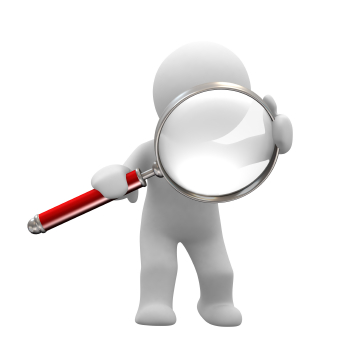 Prof. Dr. Andreas Seiler-Kesselheim
Verena Mihlan
https://d1syos9fsbz8ei.cloudfront.net/Images/BlogImages/bonhomme-loupe_6897.jpg
Auswahl von Testverfahren
Orientierung an der Fragestellung: Was will ich herausfinden?
Was testen die einzelnen Verfahren? Was sind Schwerpunkte? 
Passung Testverfahren – Testperson (Zugangsfertigkeiten, kultureller Hintergrund, Sprache usw.)
Auch ohne Berechnung von IQ-Werten, oft wertvolle qualitative und quantitative Informationen
Dr. Alexandra Lenhard